Haddam Garden ClubHaddam Farmer’s MarketHaddam Elementary School, Higganum CTJuly 24, 2020
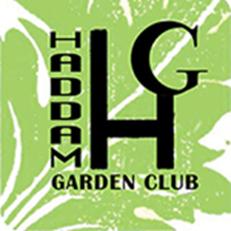 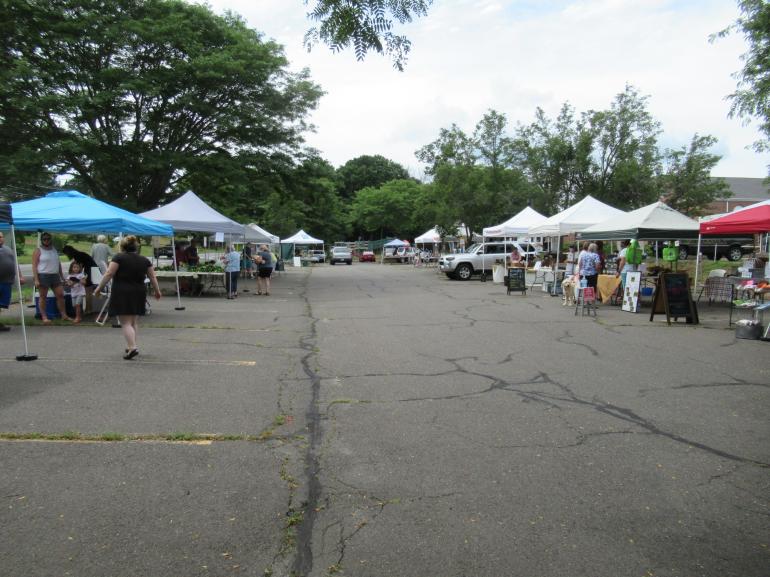 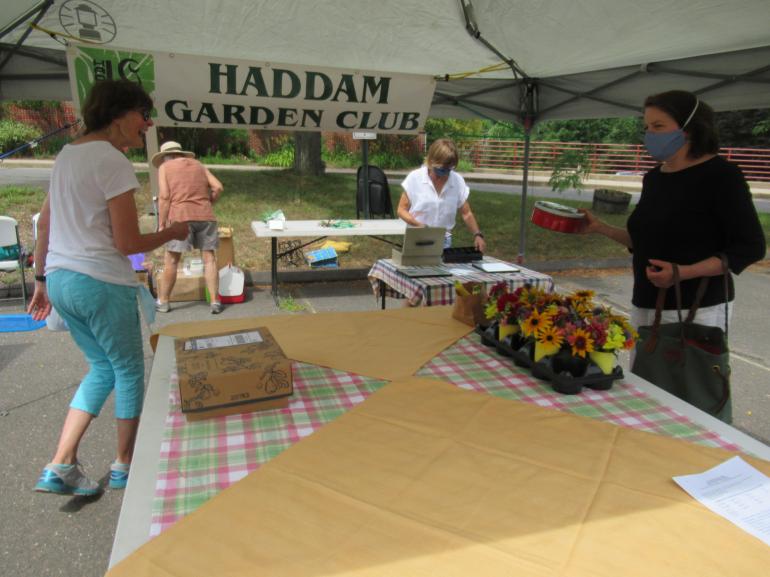 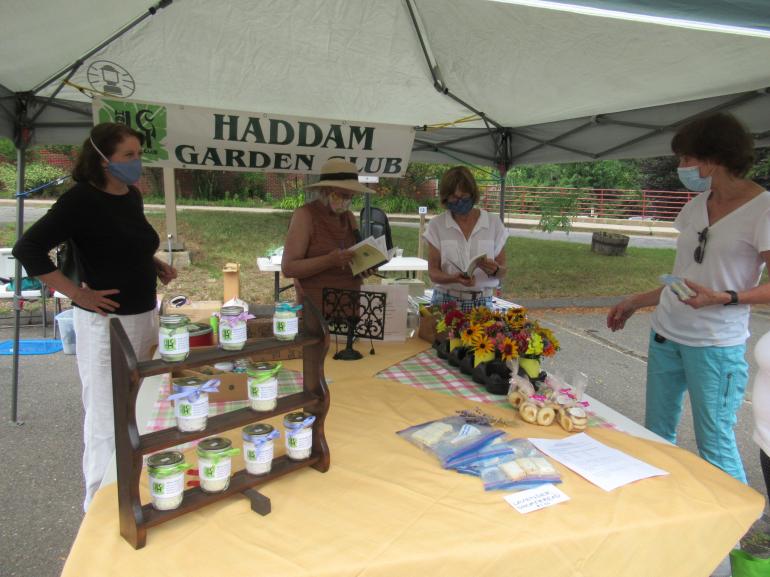 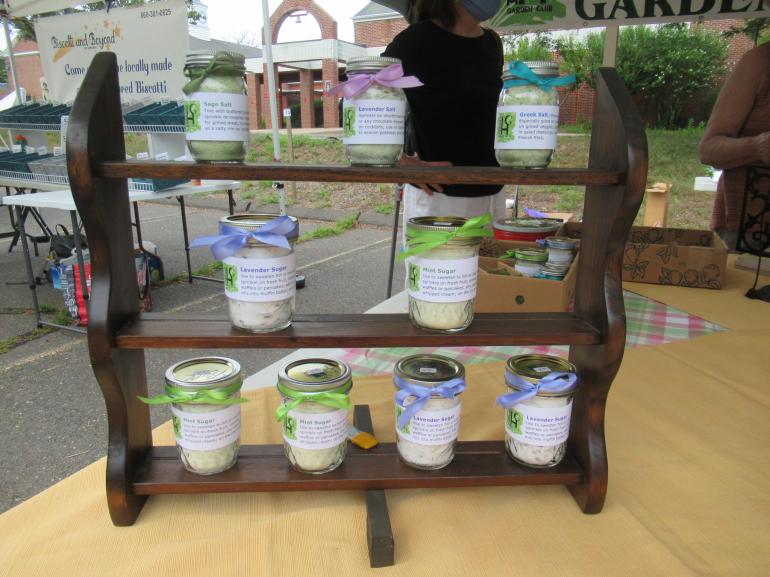 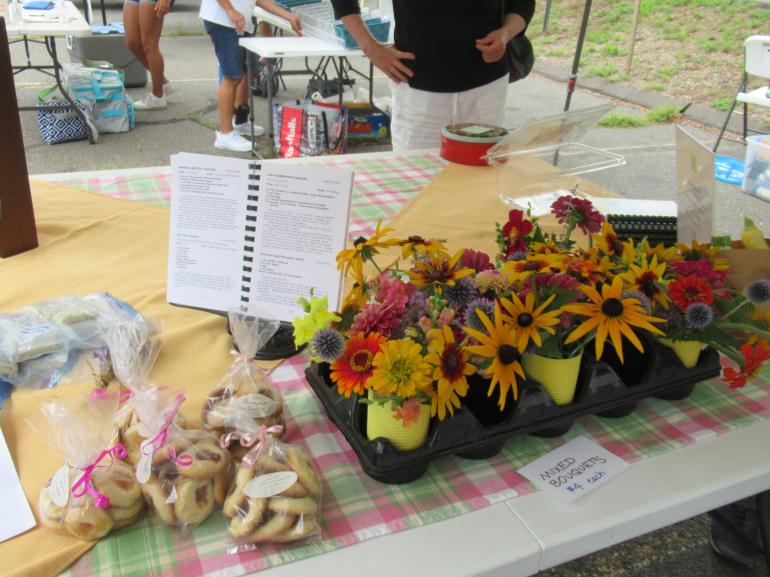 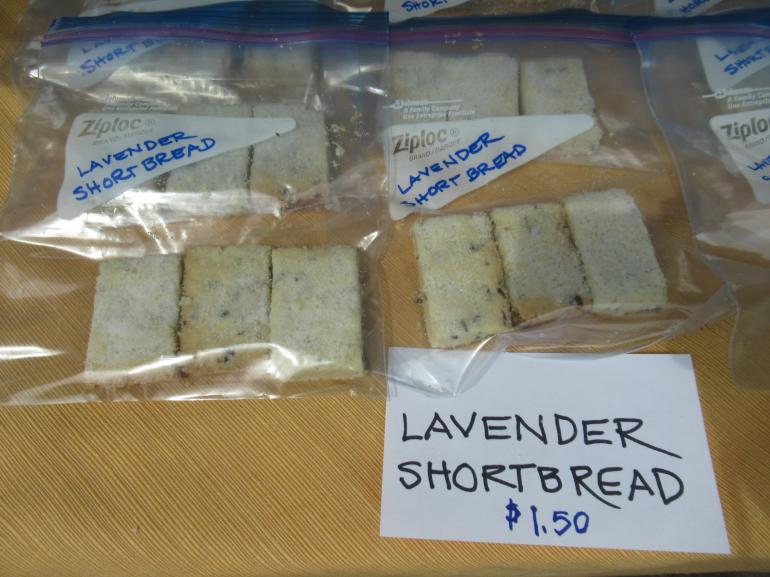 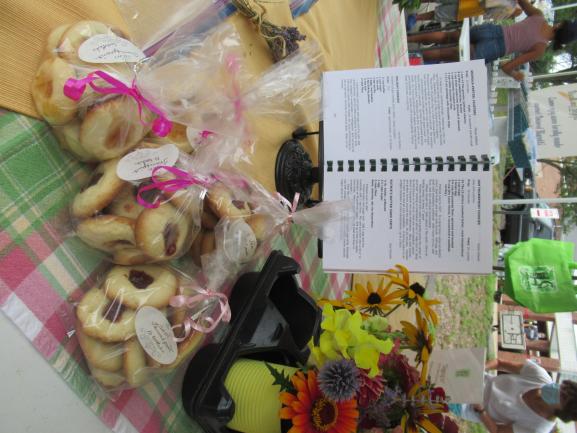 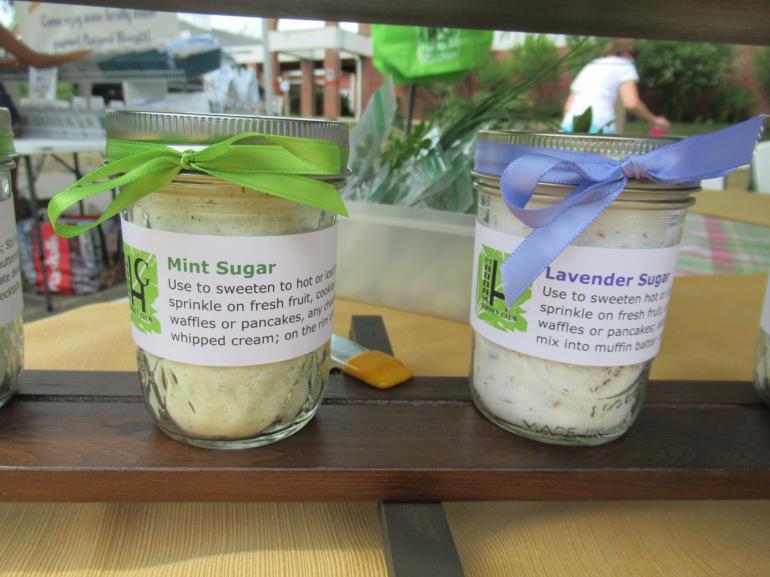 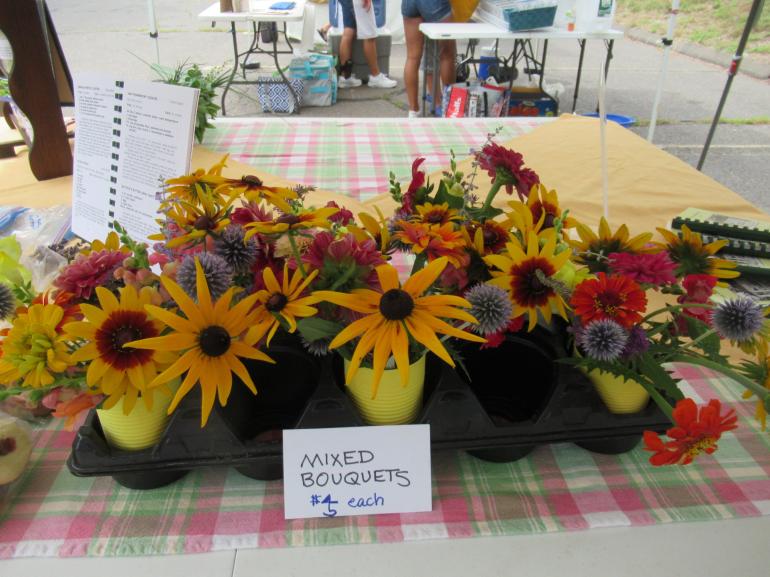 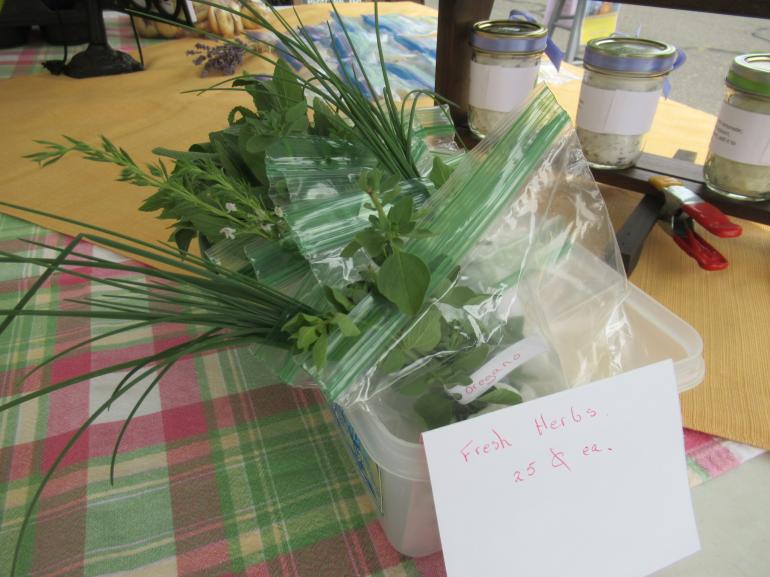 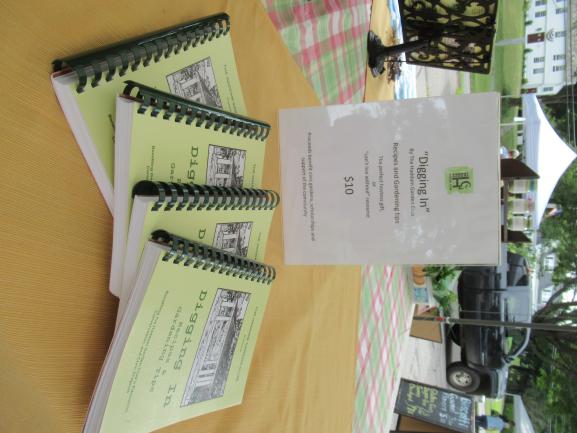 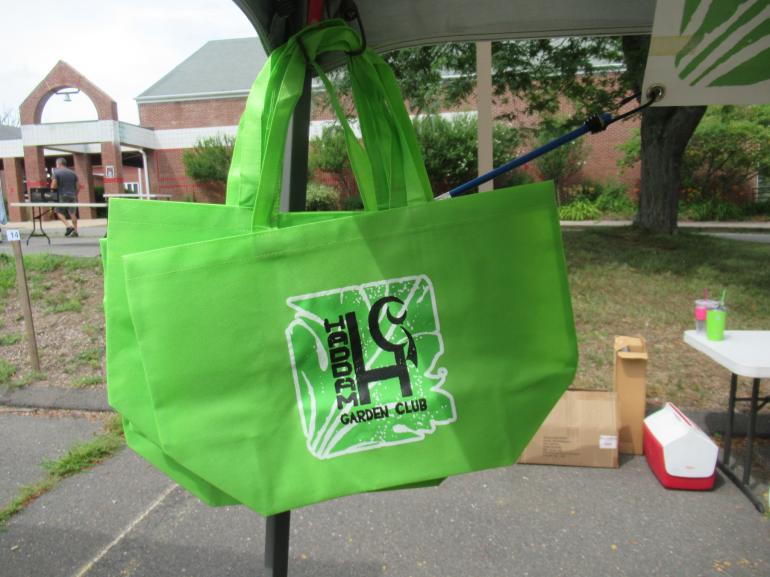 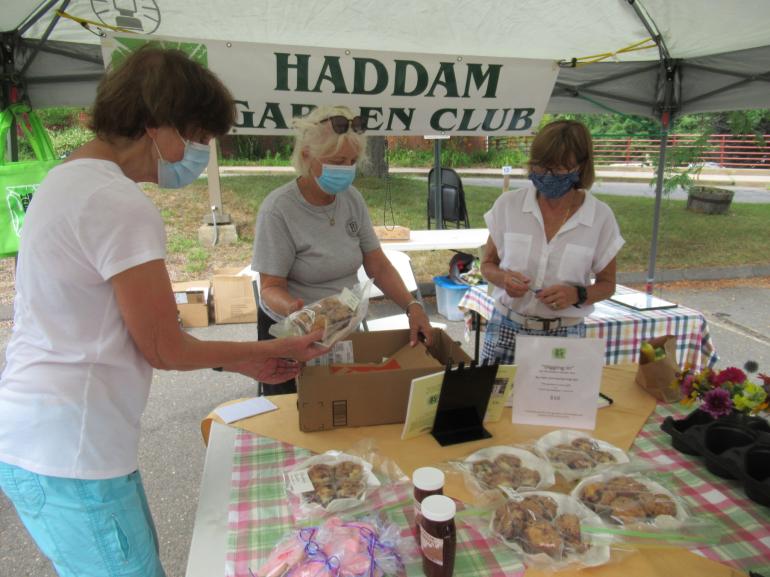 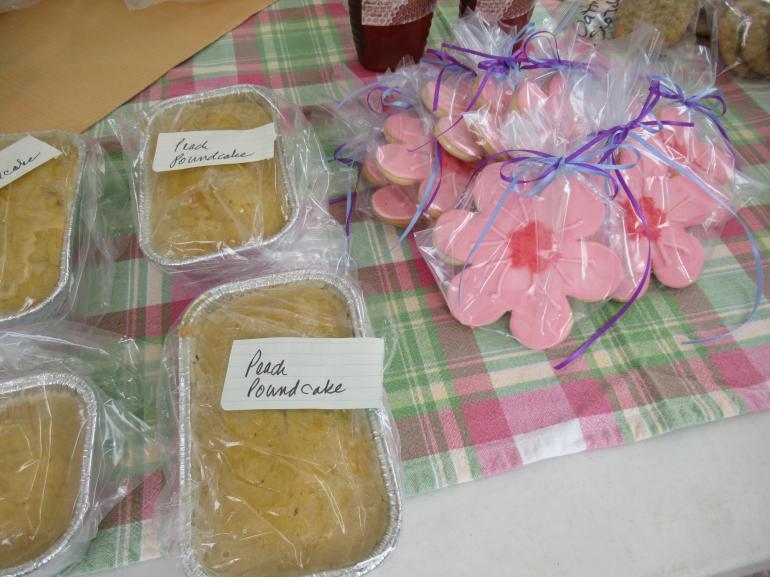 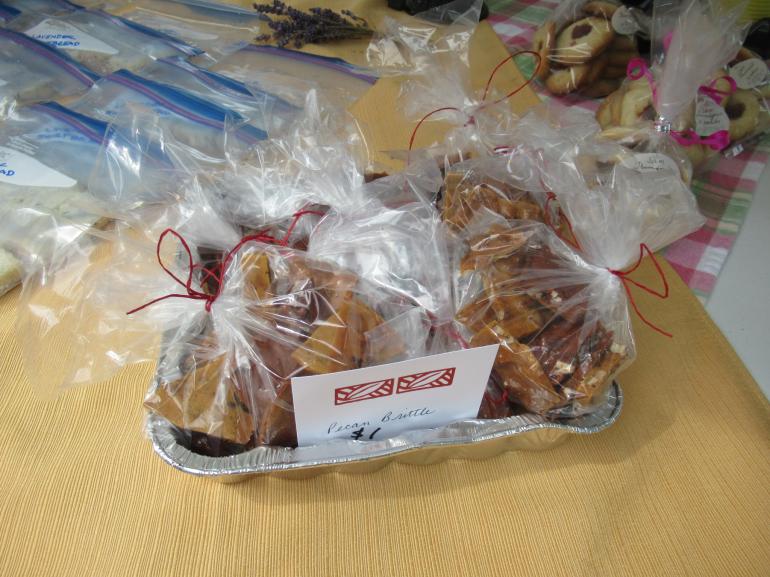 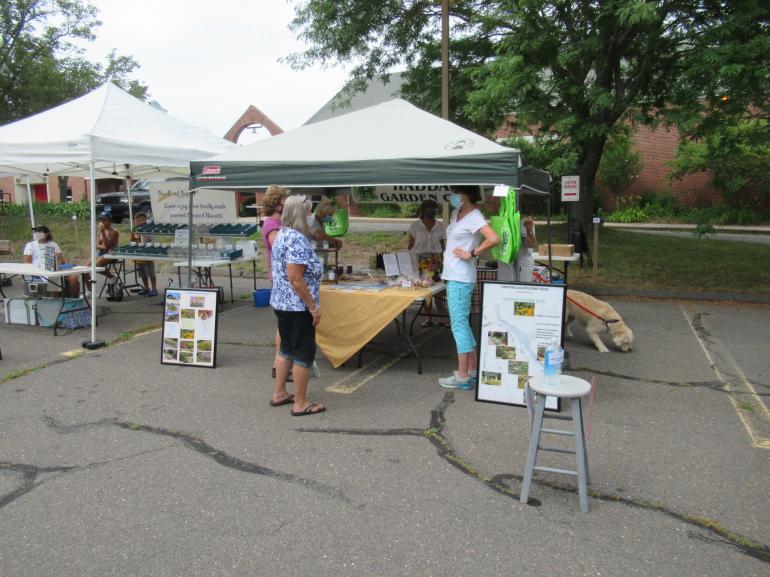 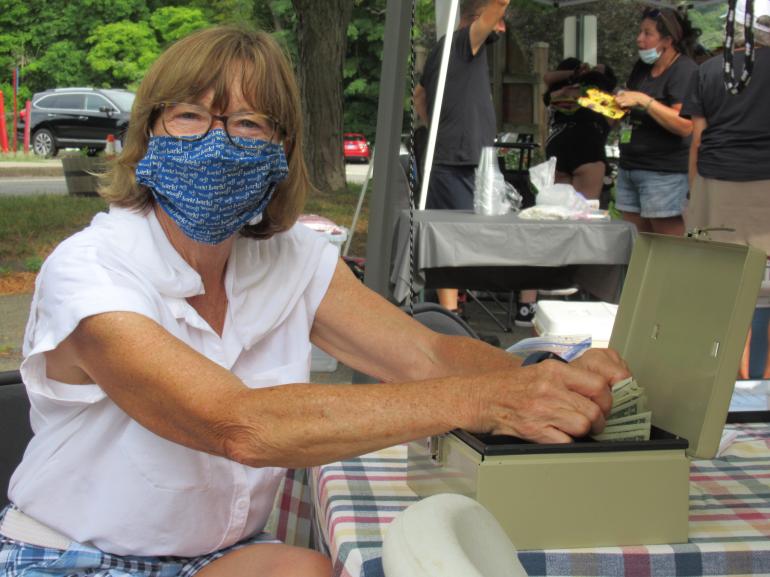 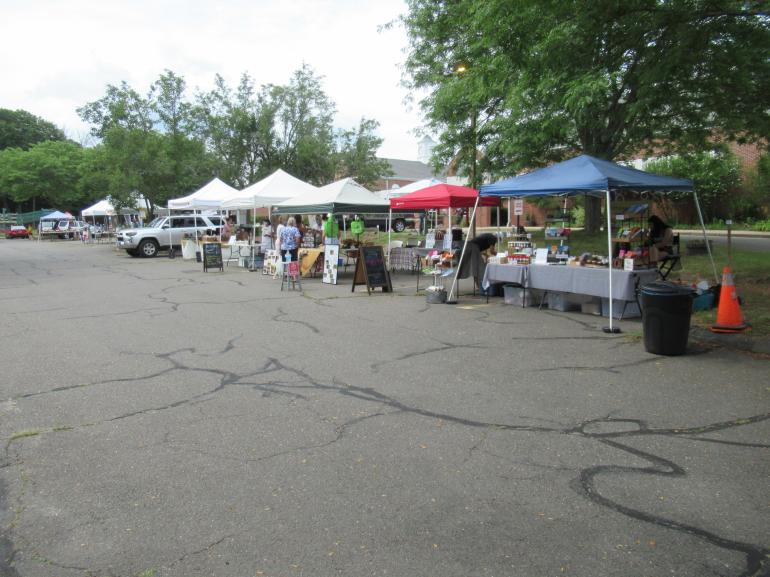 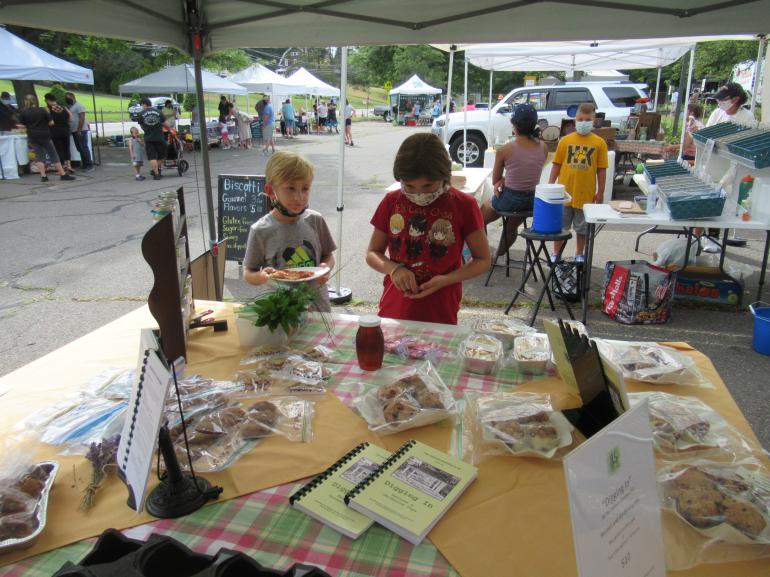 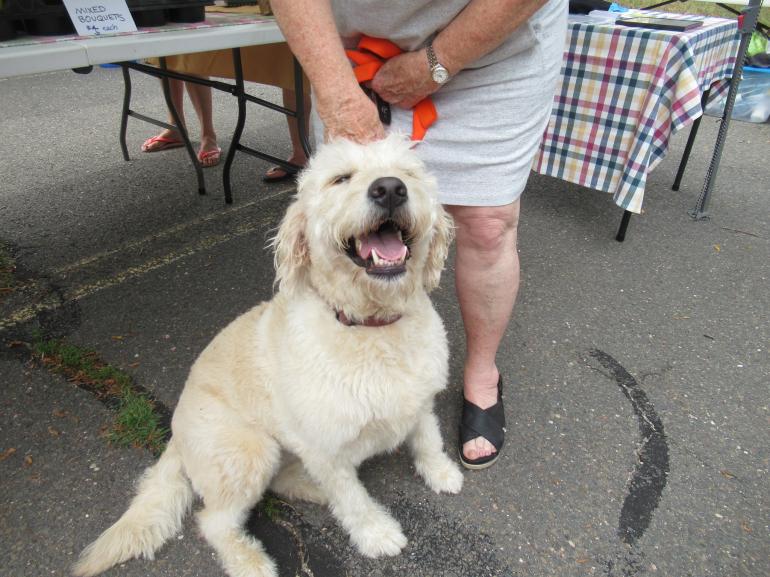 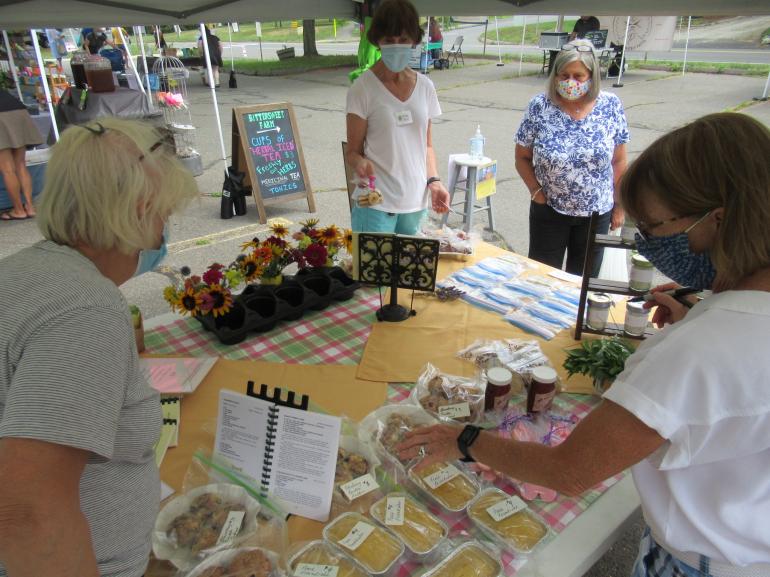 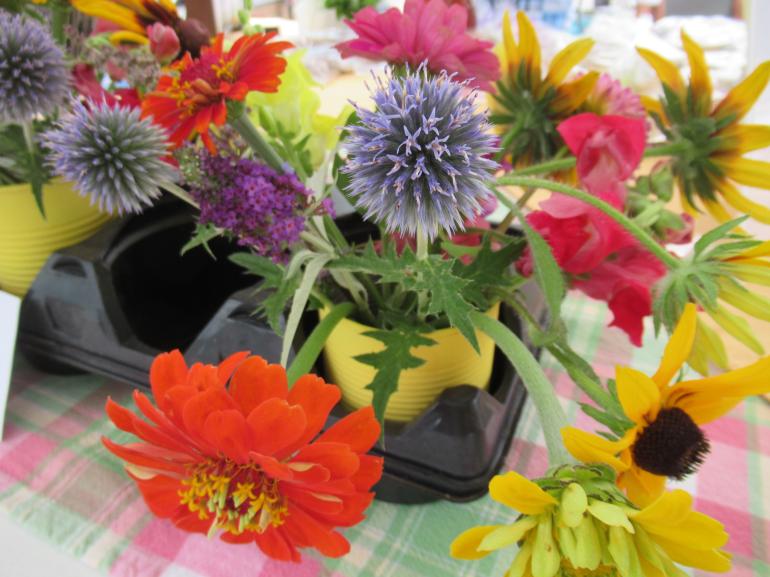 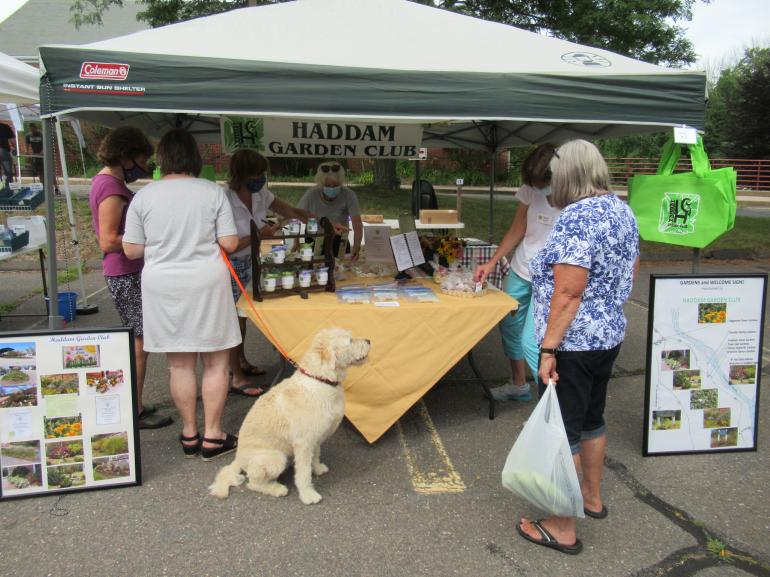 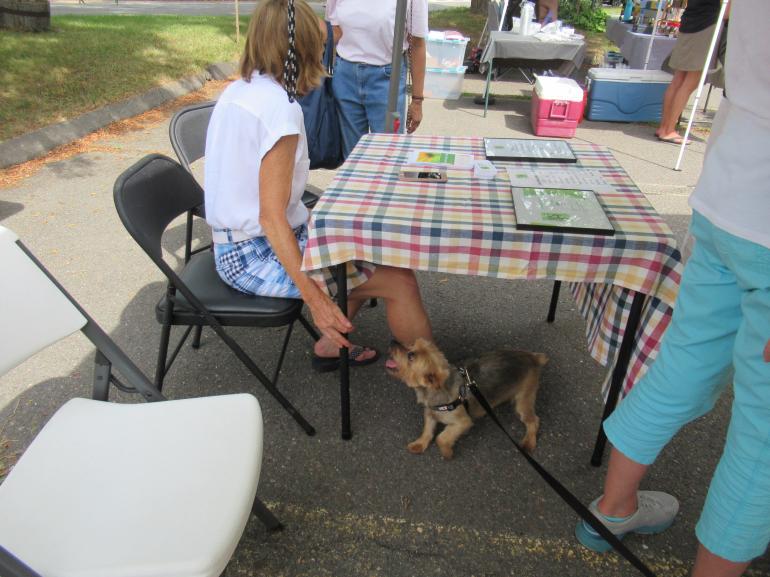 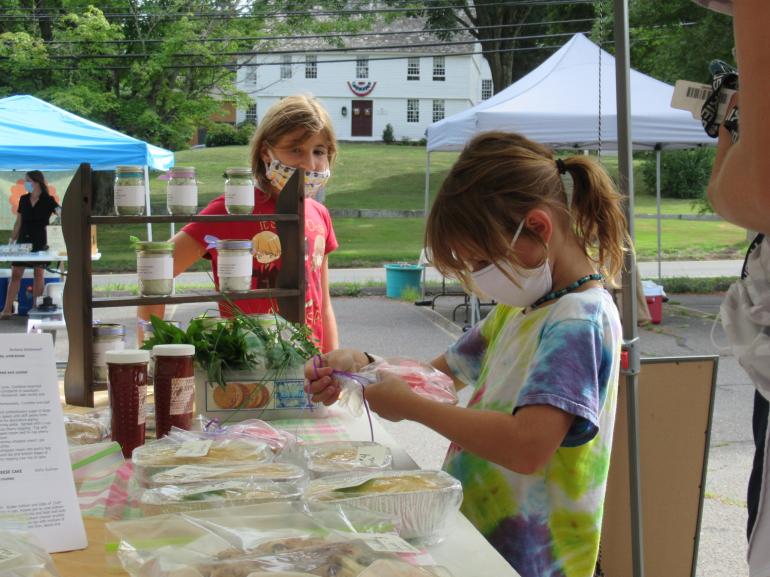 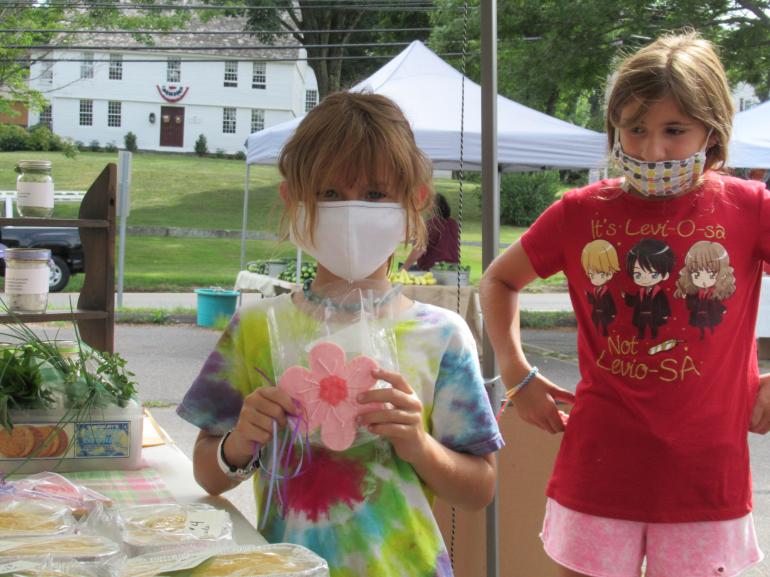 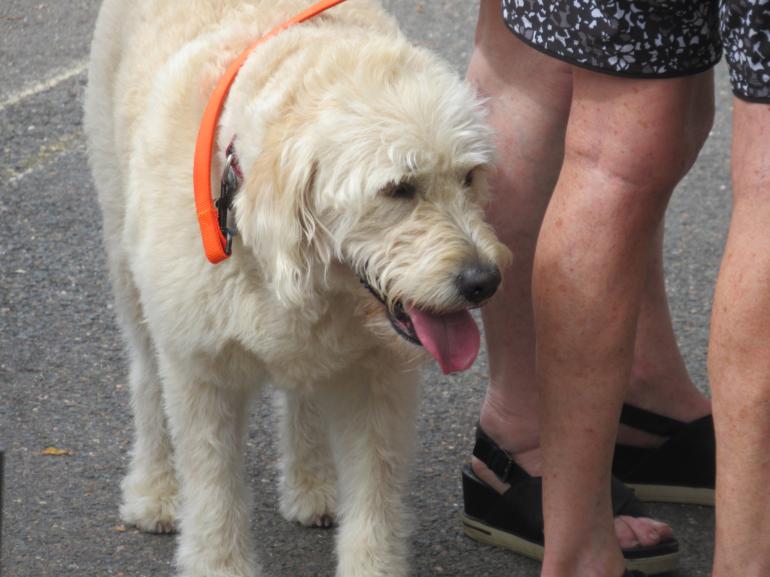 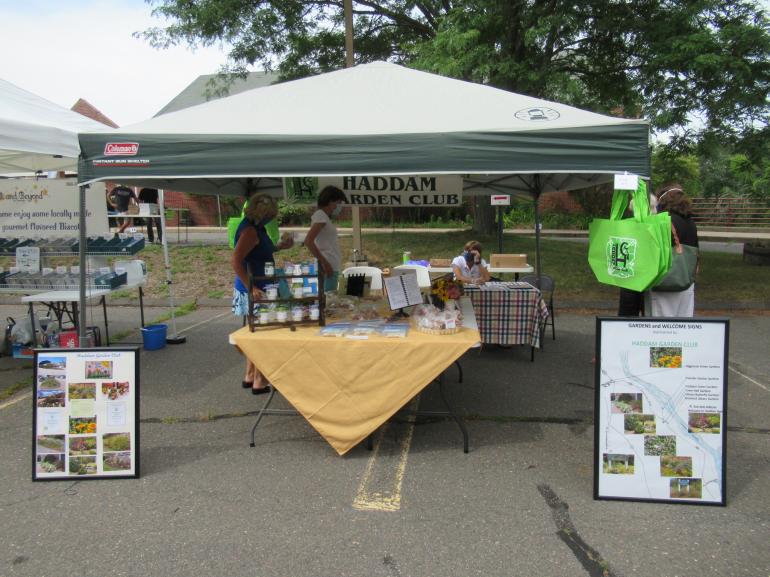 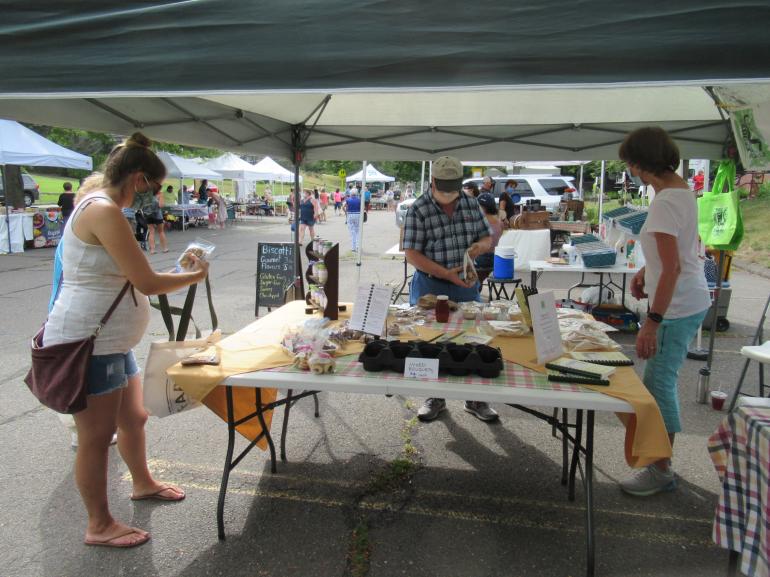 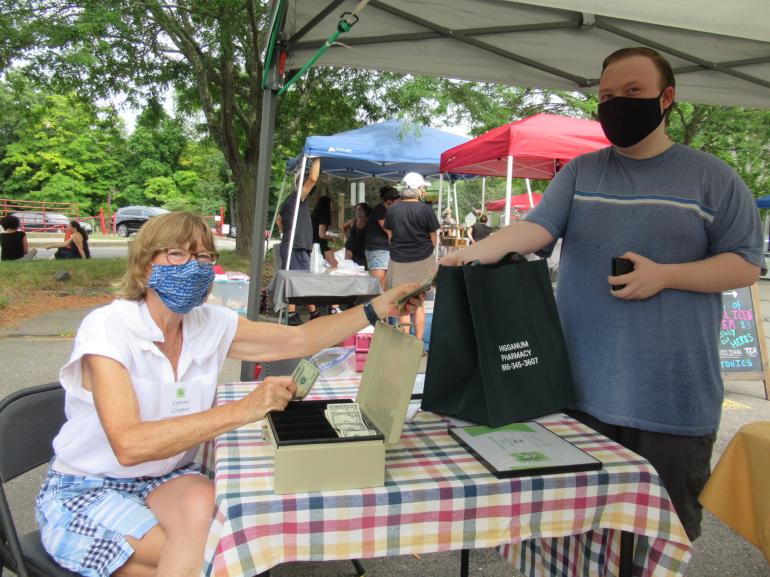